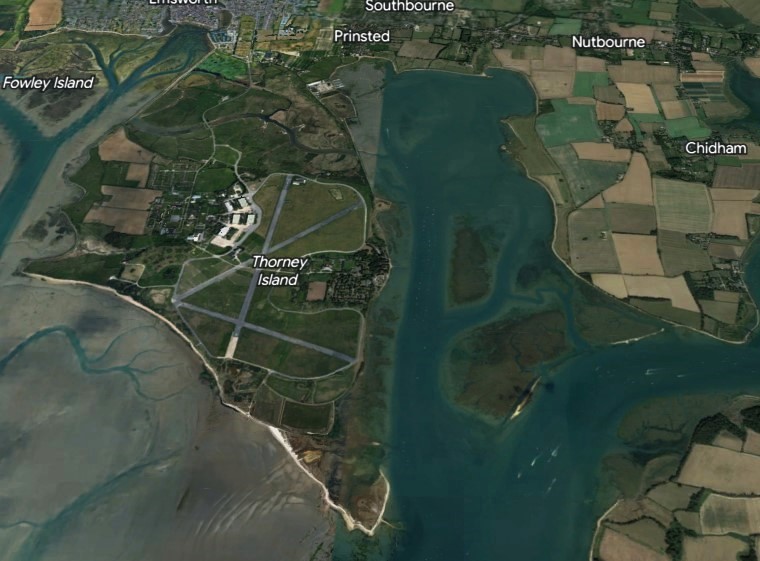 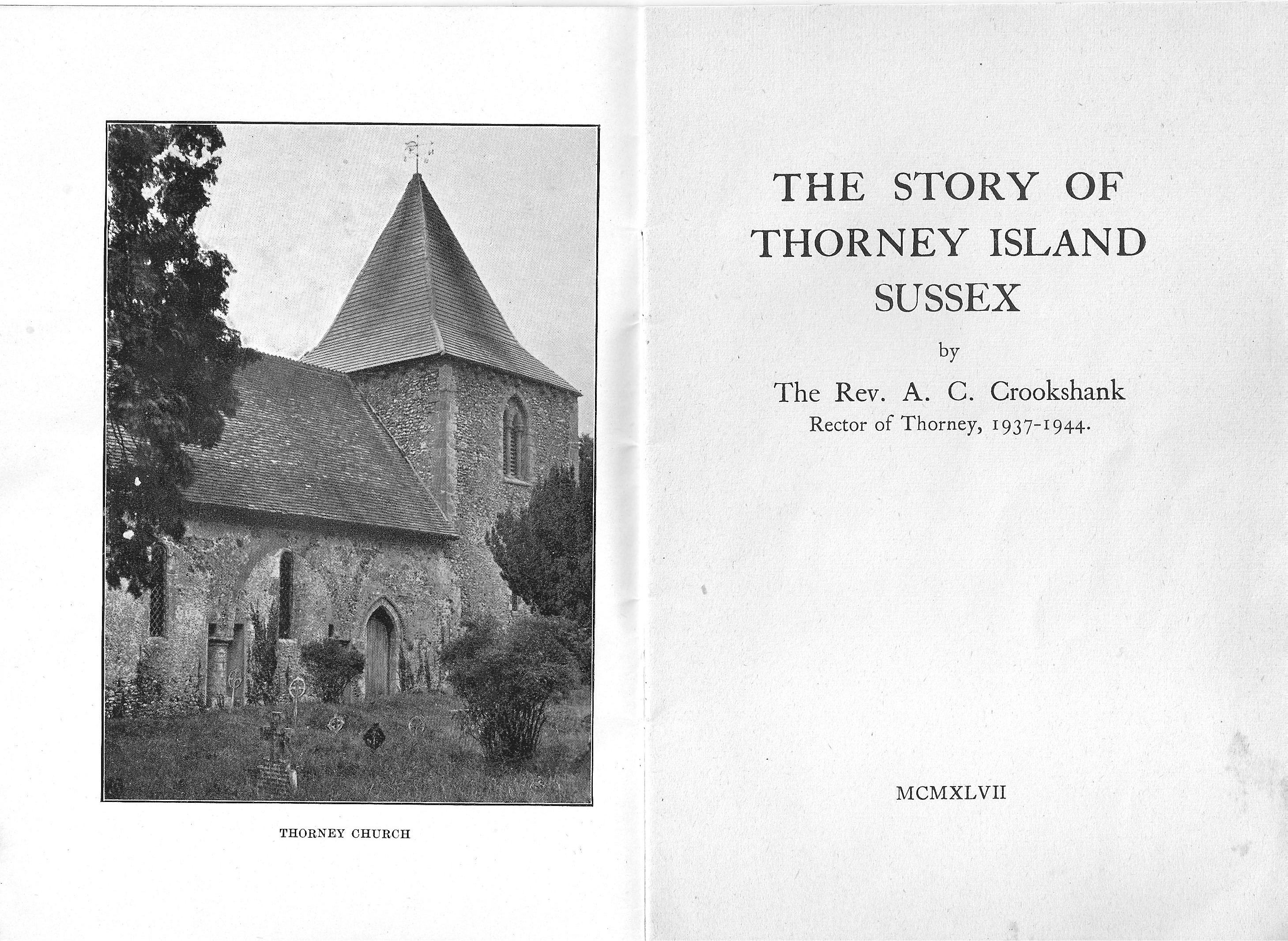 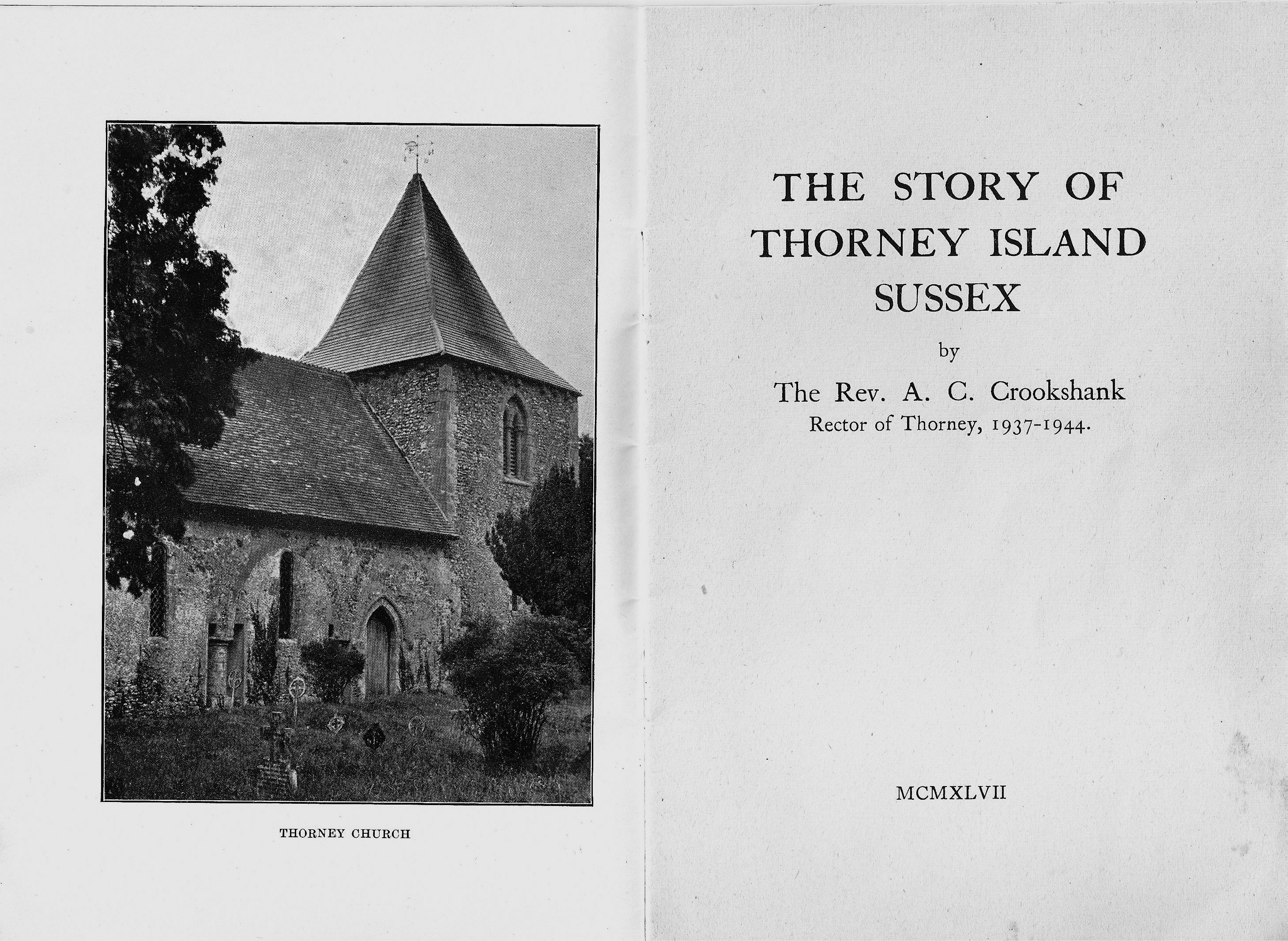 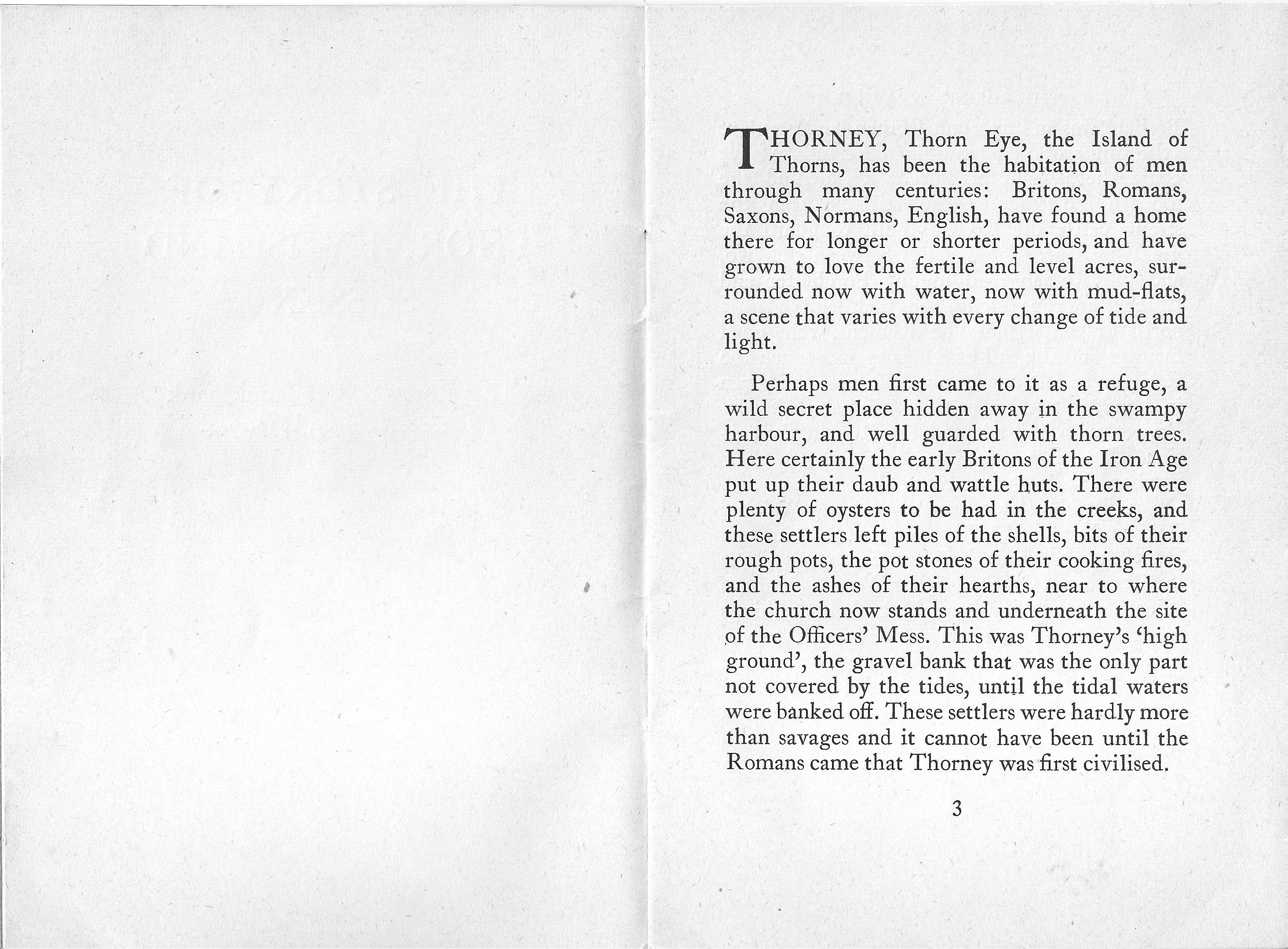 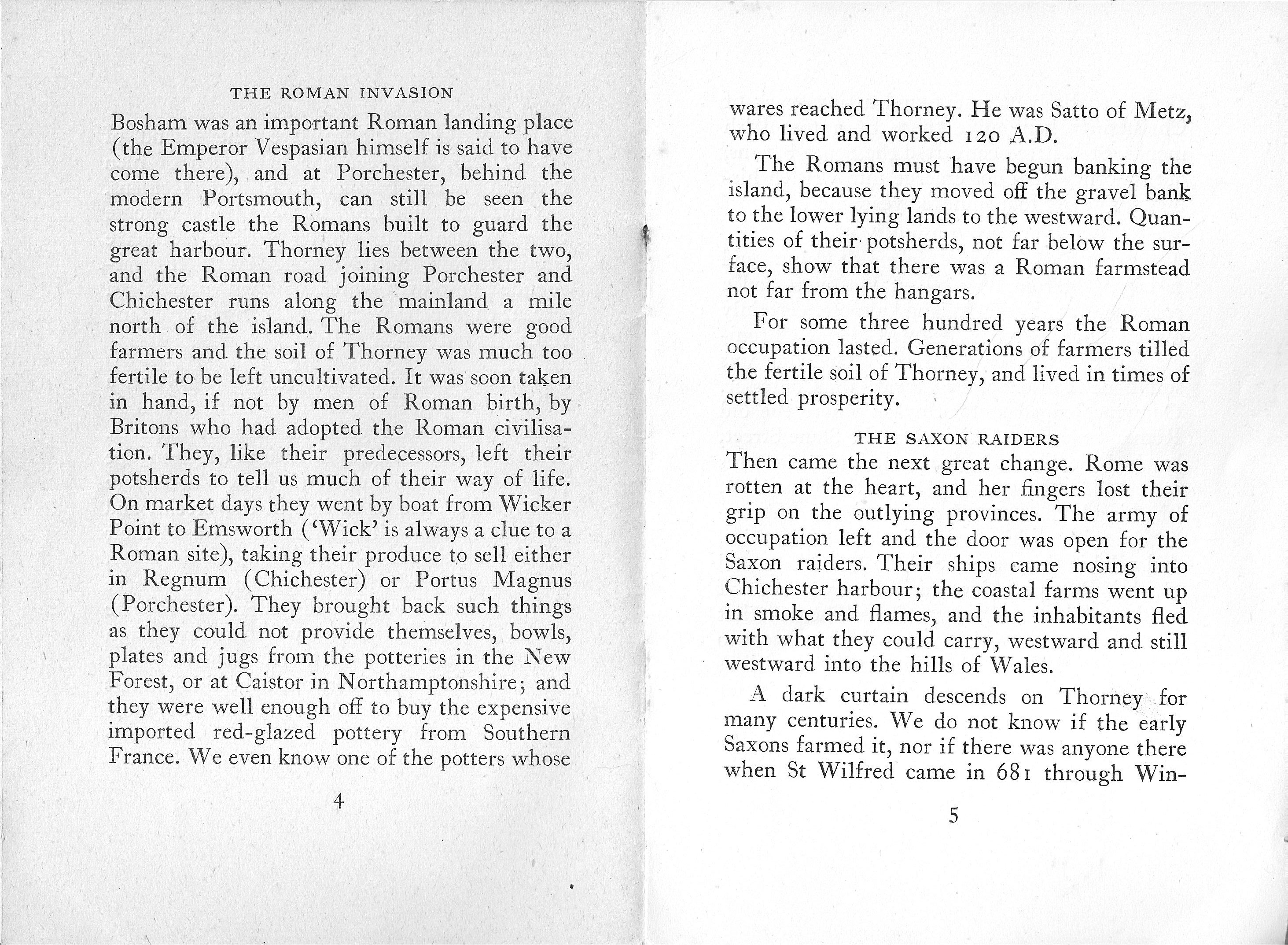 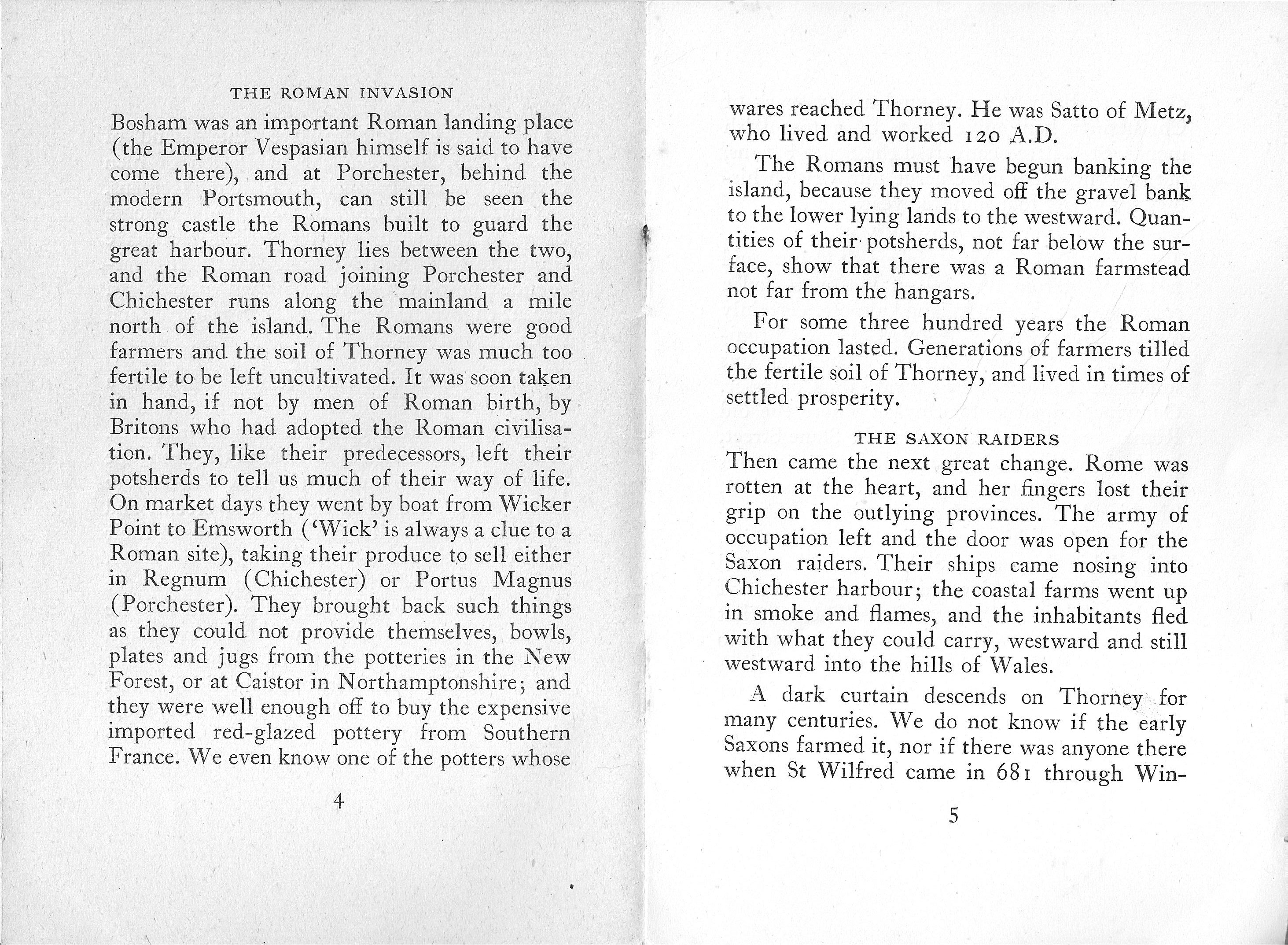 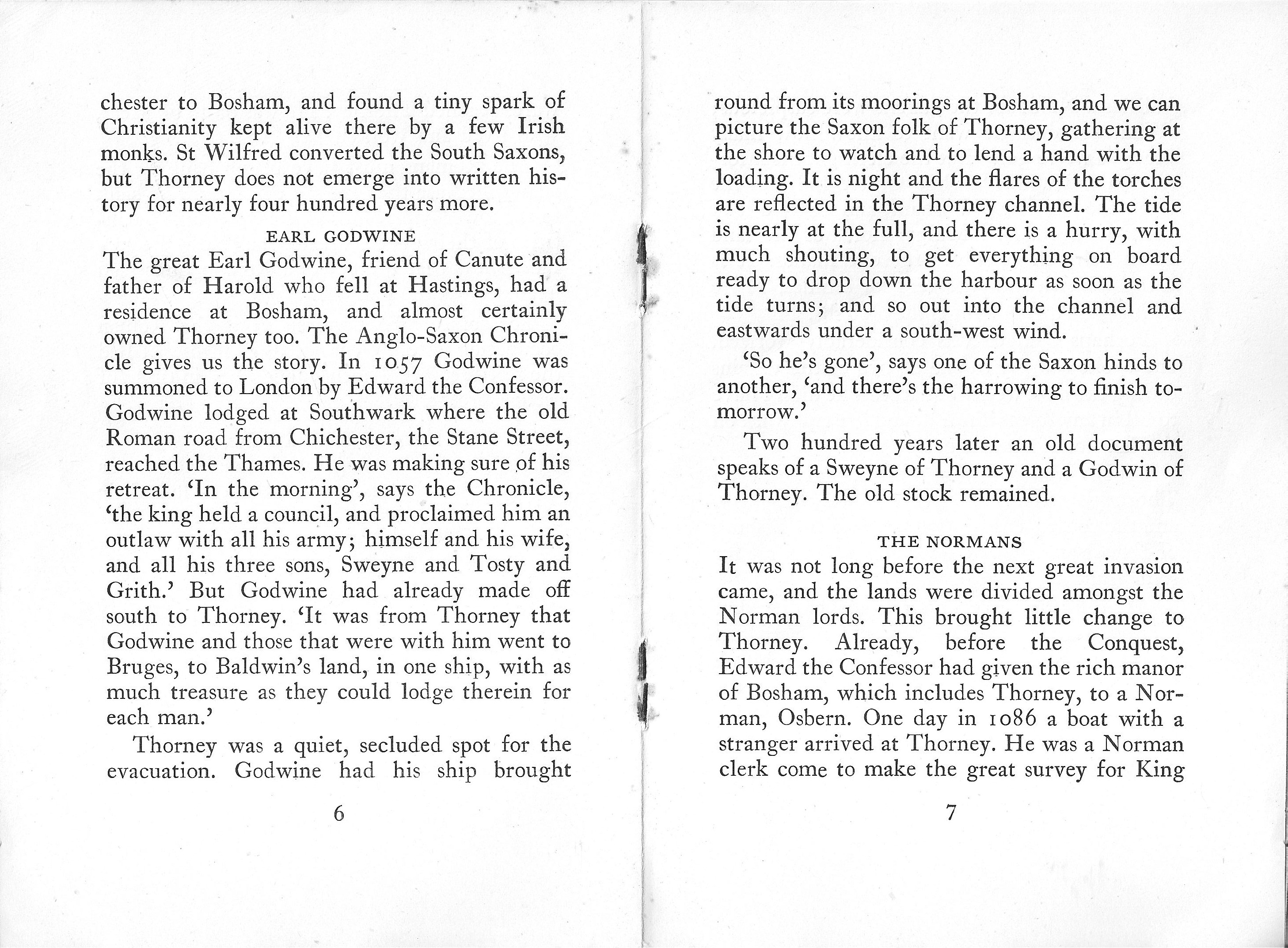 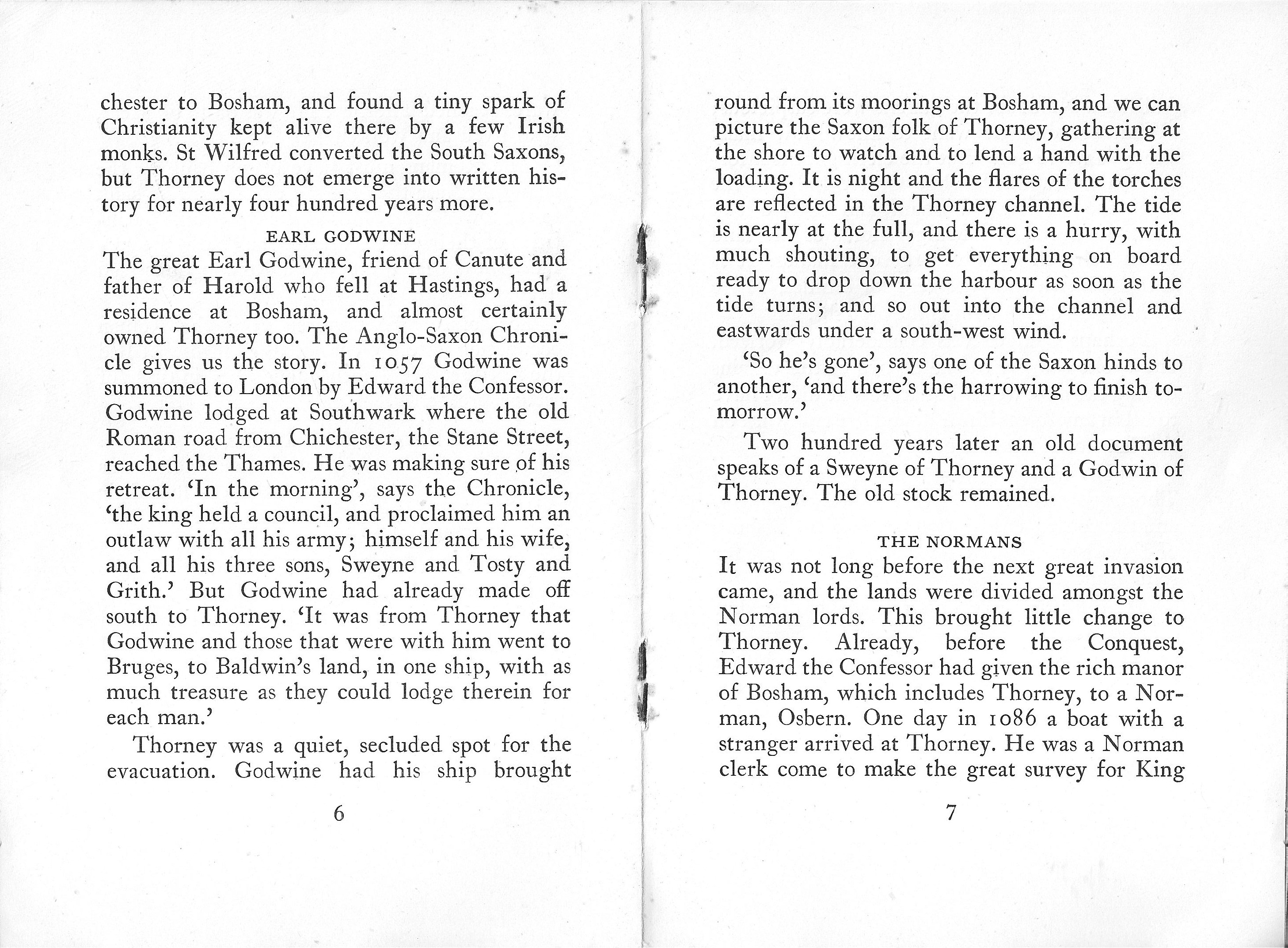 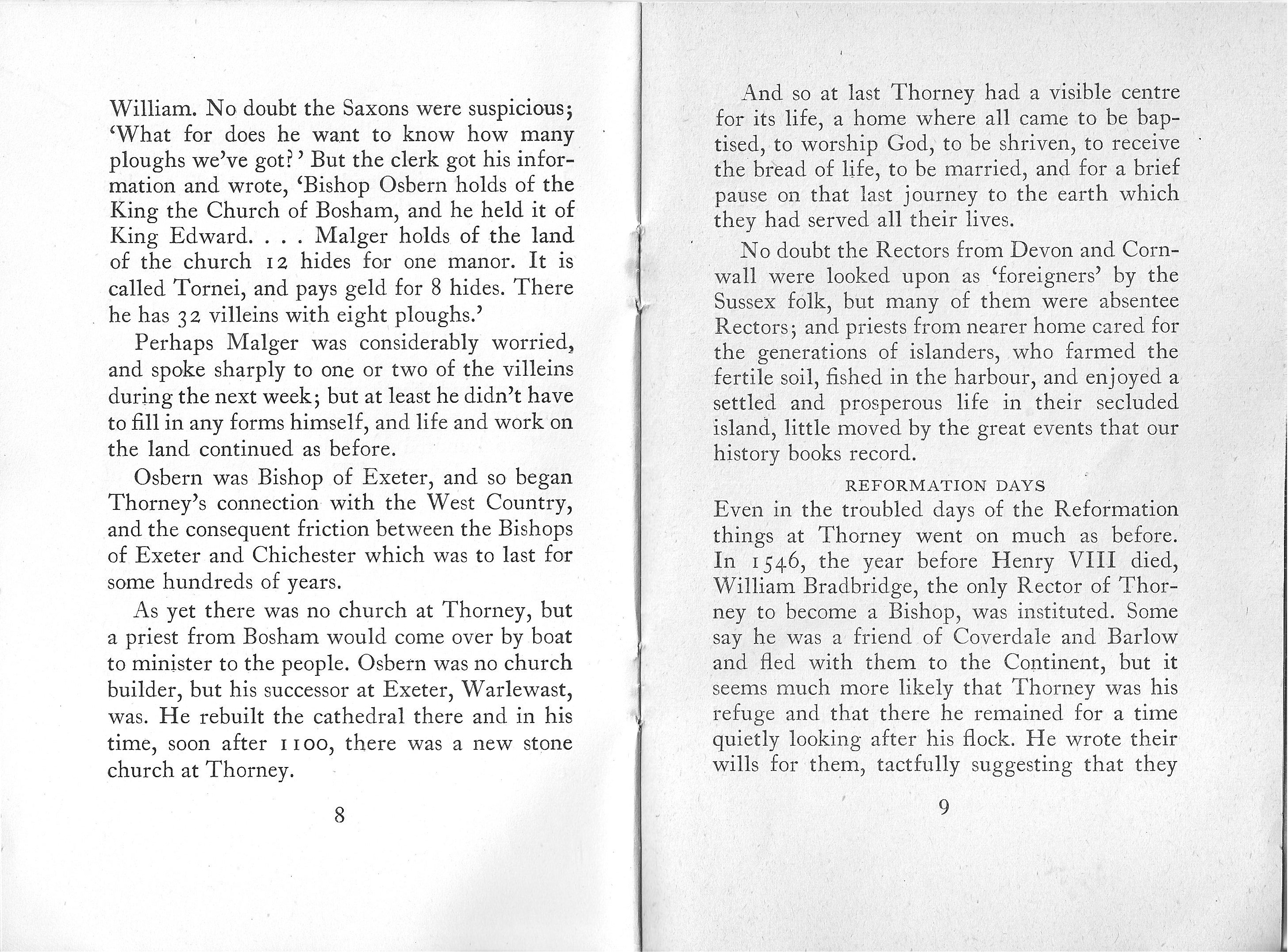 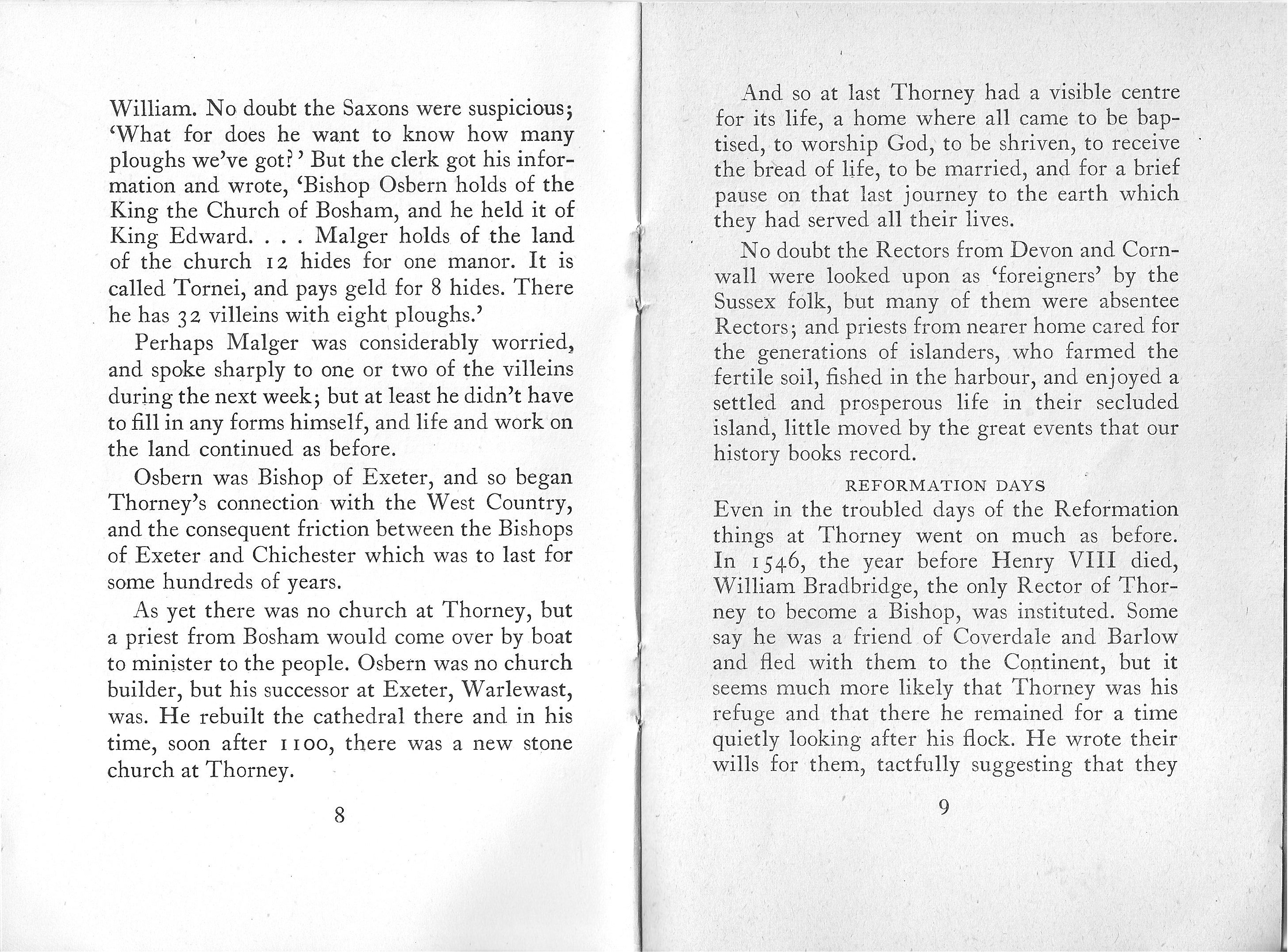 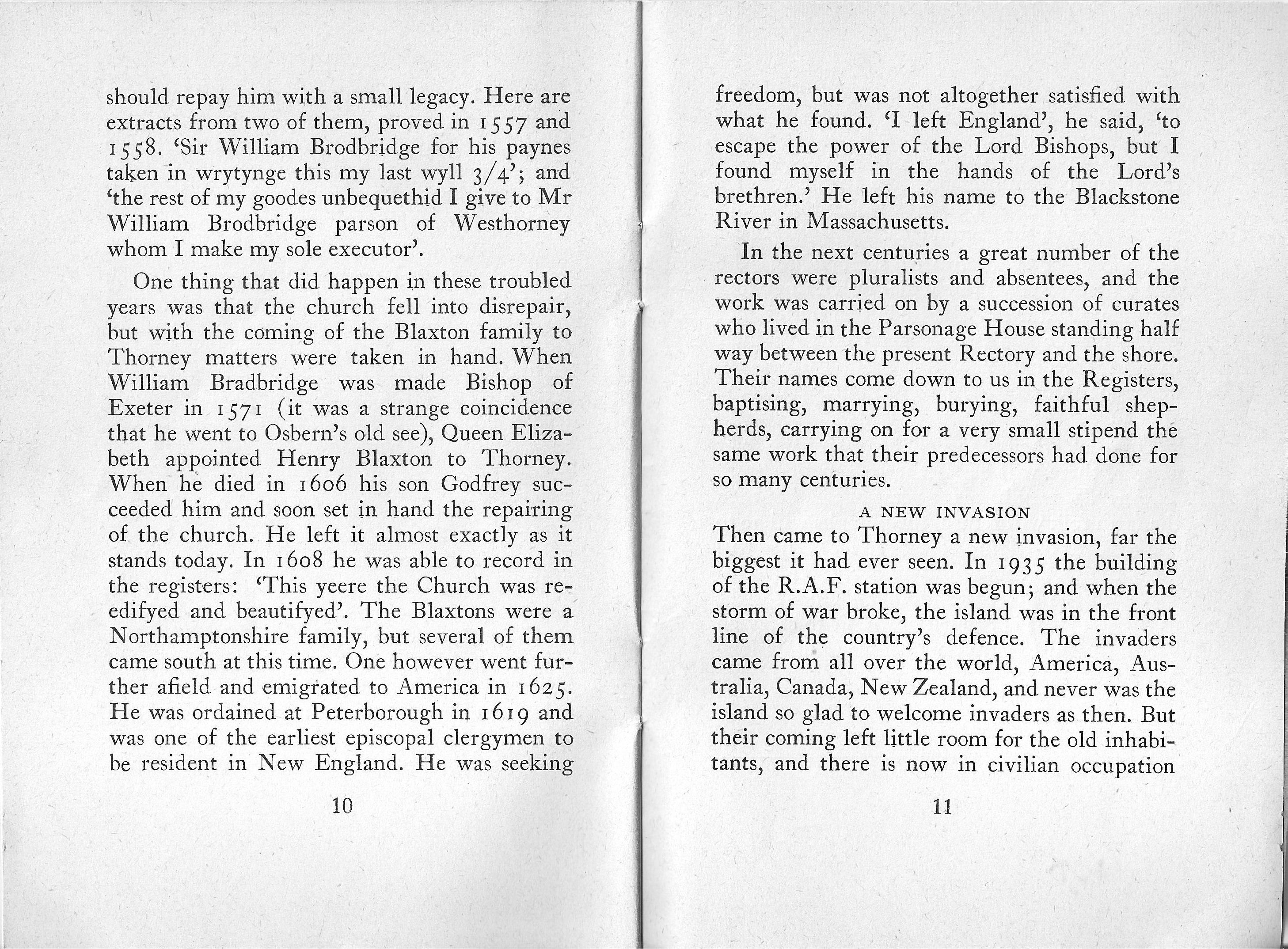 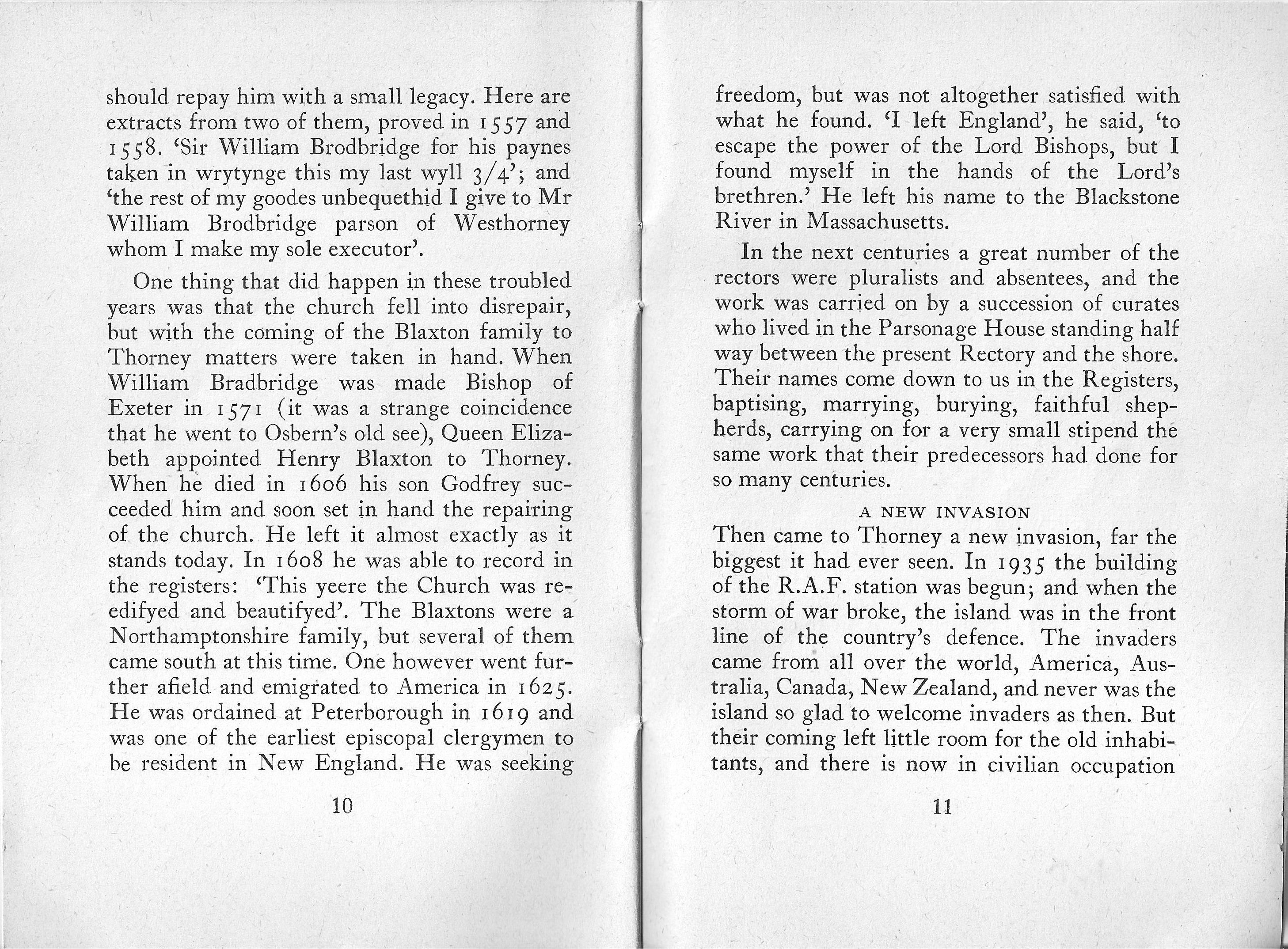 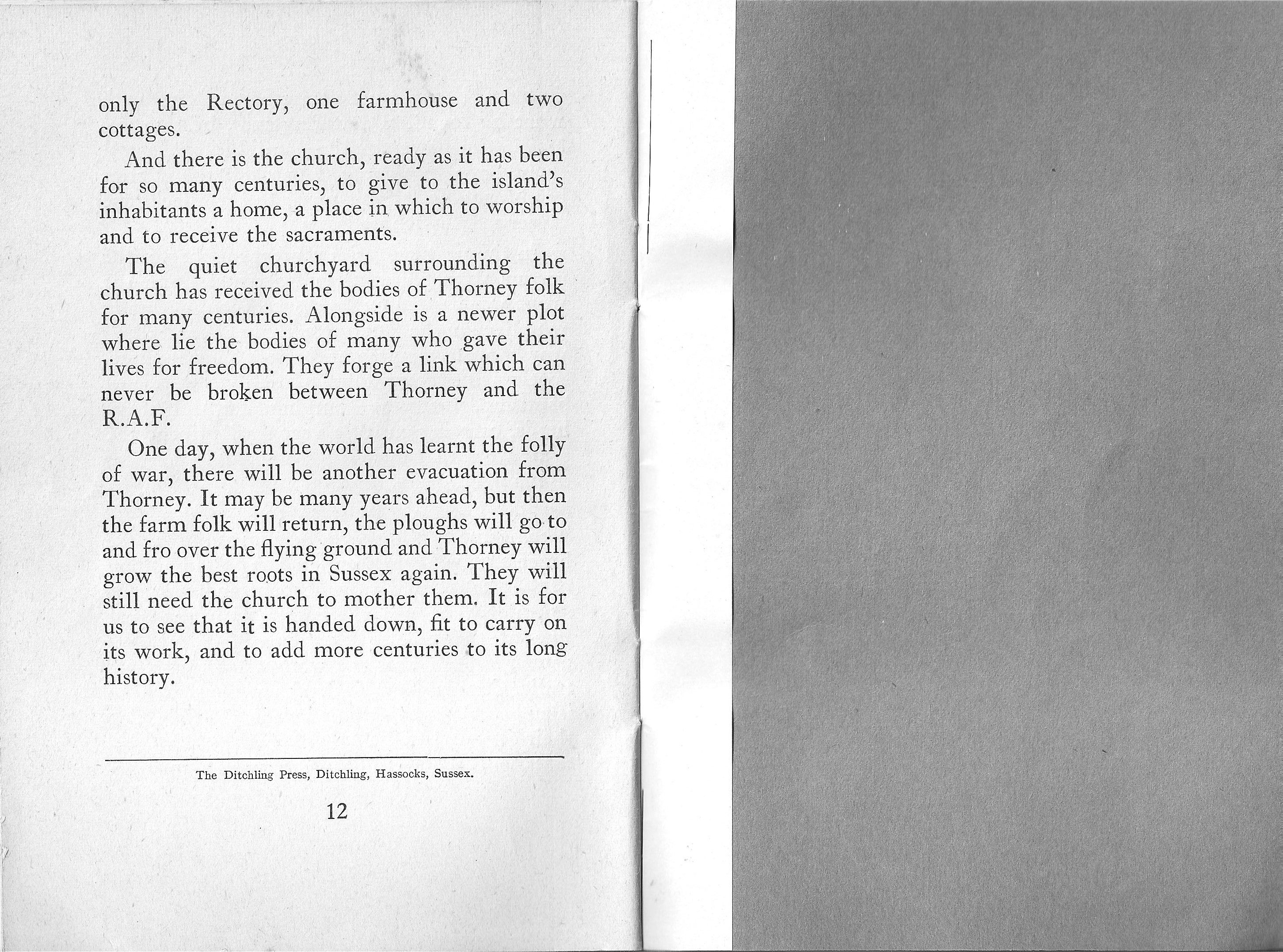 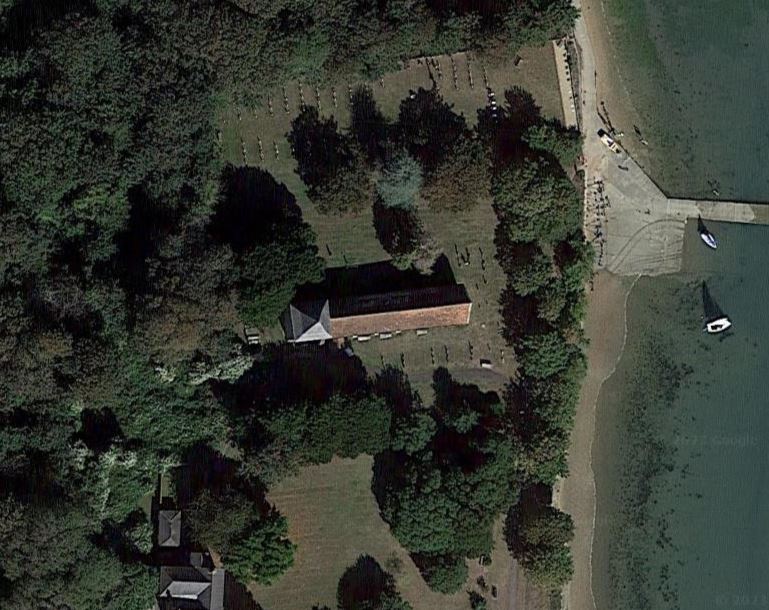 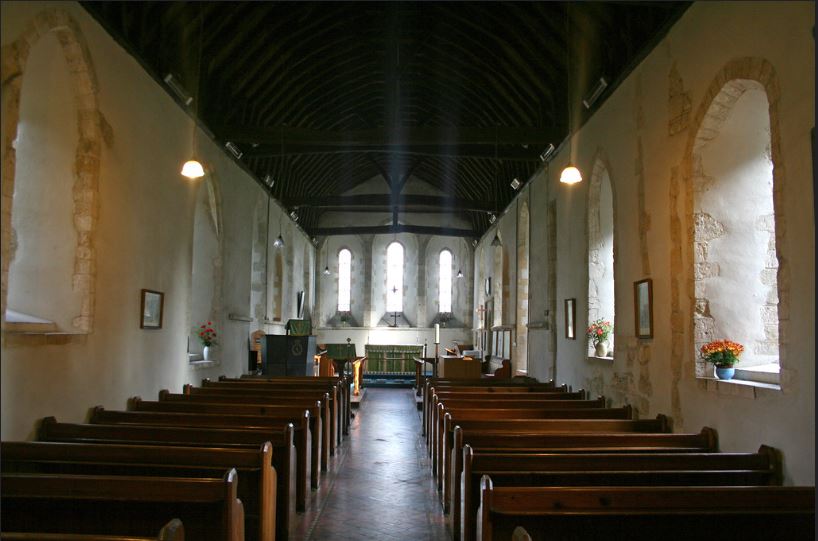 The nave and western chancel are probably C12.  In the C13 the nave was extended to the west with a tower and aisles and the chancel was lengthened.  The aisles were removed, probably in 1608, re-using the C13 windows.  There is a C14 screen.
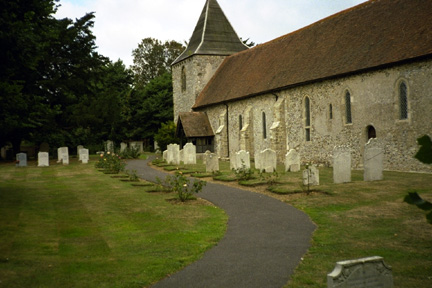 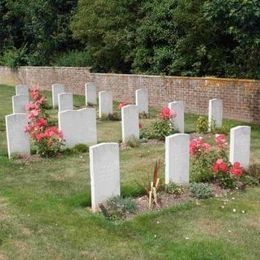 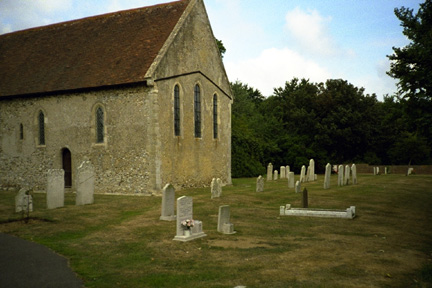 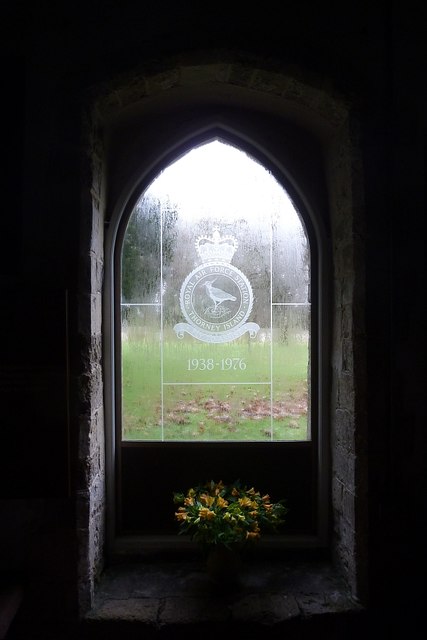 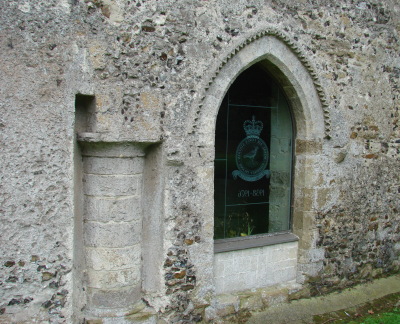 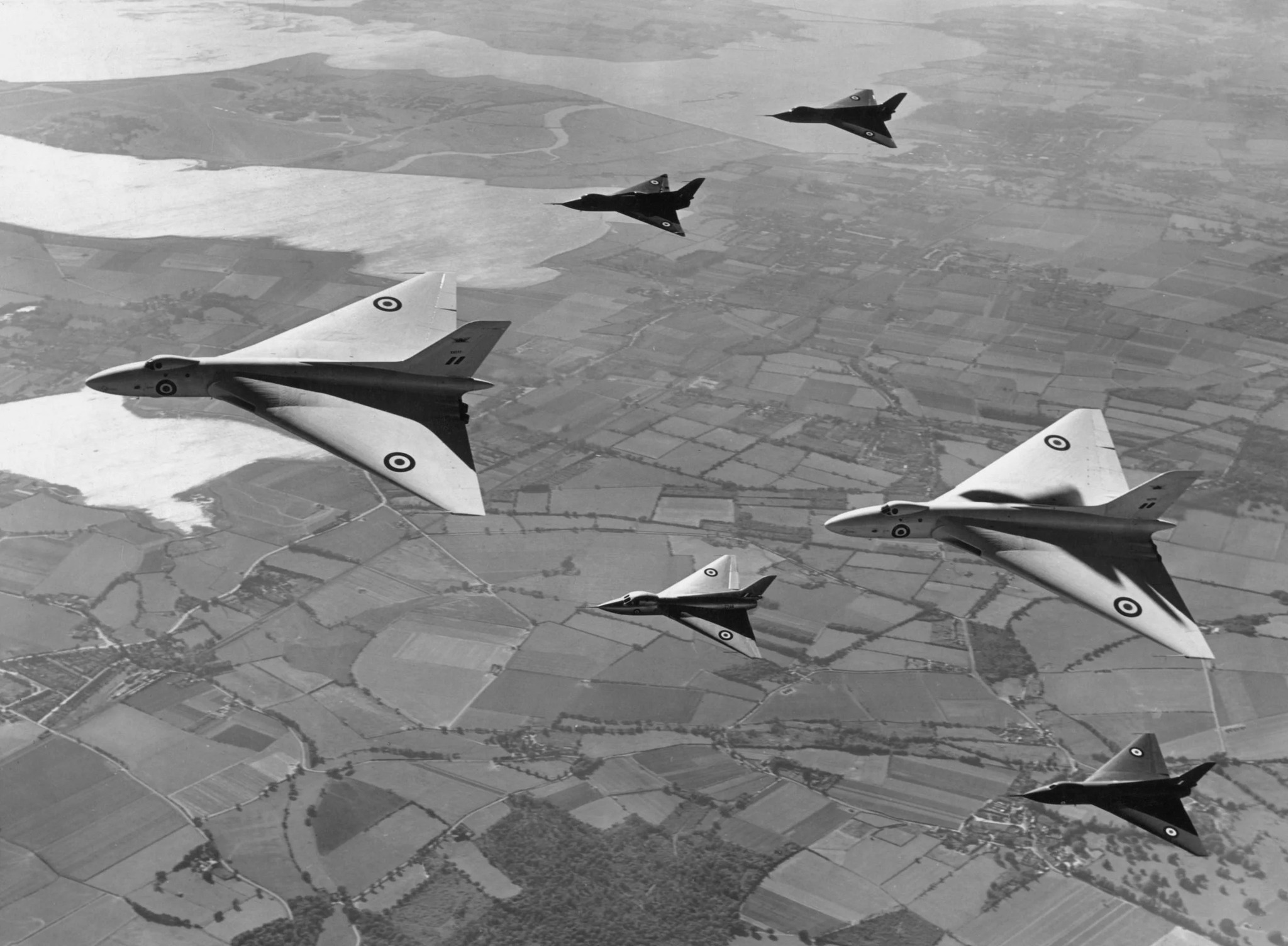 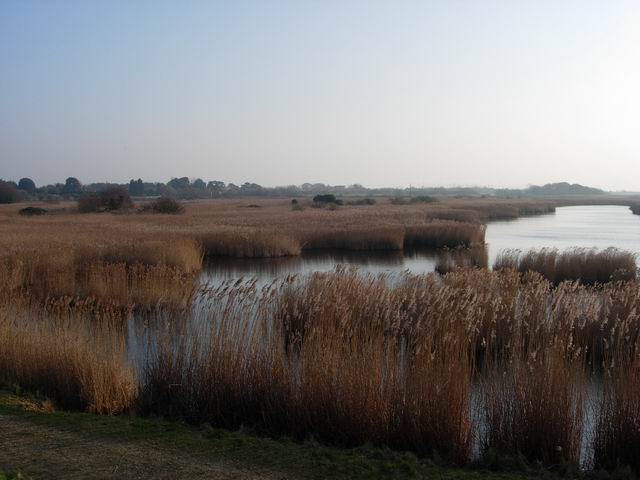 The Deeps, separate Thorney from Southbourne Parish mainland.